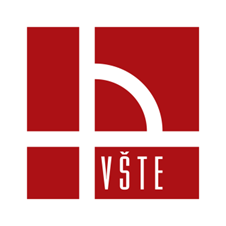 Racionalizace skladové logistiky ve firmě PAPÍRNY Štětí a.s.
Autor: Jan Vodička
Vedoucí práce: doc. Ing. Rudolf Kampf, Ph.D.
Oponent práce: doc. Ing. Ján Ližbetin, PhD.
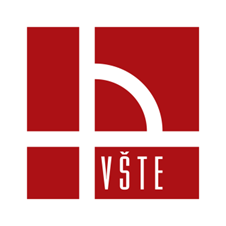 Motivace a důvody k řešení daného problému:
Studium předmětu Logistika

Mezinárodní firma

Význam podniku v regionu

Úspěšně absolvovaná praxe ve firmě

Dostupnost informací
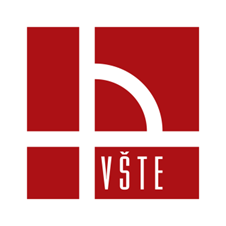 Cíl práce
Cílem práce je na základě analýzy logistických aktivit vybrané firmy přehodnotit její skladovou logistiku a navrhnout racionalizační opatření. V závěru provést vyhodnocení ekonomických dopadů návrhových opatření na firmu.
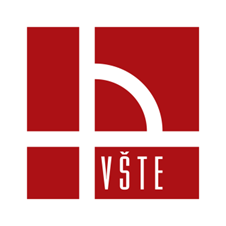 Výzkumná otázka
Analýza současné skladovací logistiky firmy (pochopení stávající situace a zisk potřebných údajů)

Návrhy možných variant řešení této problematiky
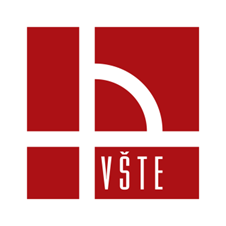 Použité metody
Teoretická část:
	- odborná literatura

Aplikační část:
	- metoda sběru, shromažďování a zpracování dat,
	- analýza vztahová a kvalifikační,
	- prostá doba návratnosti.
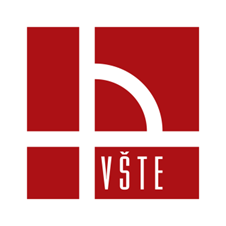 Papírny Štětí a.s.
Výrobní areál ve Štětí, sídlo společnosti ve Vídni

Průměrná měsíční výroba 40 596 tun papíru (5 výrobních strojů) str. 30

4 interní sklady s celkovou kapacitou 6 020 tun

4 externí sklady (Lovosice, Vraňany/Mělník, Hoštka)

Celková kapacita externích skladů 39 200

Roční náklady za skladování v externích skladech 56,5 mil Kč
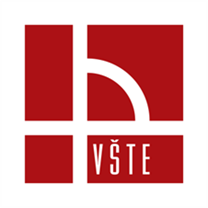 Externí sklady firmy
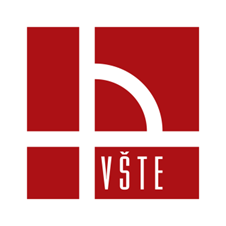 Výhody současné skladové logistiky firmy
Pracovníci s vysokou kvalifikací

Certifikáty kvalit ISO

Součástí areálu je železniční vlečka

Velký počet skladů = možnost nakládky více vozidel v jeden okamžik
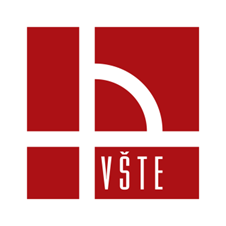 Nevýhody současné skladové logistiky firmy
Nedostačující kapacity interních skladů
Převozy a s nimi vzrůstající náklady a komplikace
Riziko vypovězení smlouvy ze strany největšího externího skladu v Lovosicích
Náklady za nájem v externích skladech
Zboží v externích skladech není pod osobní kontrolou firmy
Psychické a fyzické vytížení pracovníků expedic
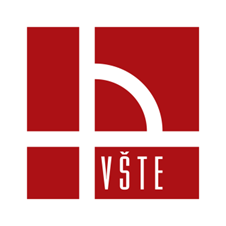 Možné varianty opatření
Vybudování nového velkokapacitního skladu jako součást areálu podniku
Pronájem nových skladovacích prostor
Likvidace starých zásob, zbytkového zboží a neprodejného zboží (z důvodu kvality) ze současných skladů
Vyžití volných prostorů budov v areálu podniku
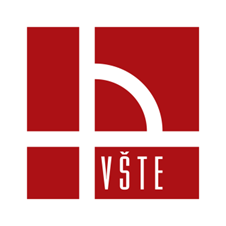 Varianta č. 1
Zvolena jako nejvhodnější (výhody/nevýhody)
Výstavba nového velkokapacitního skladu jakou součást areálu podniku
Velikost skladu navržena pro 50 000 tun 
Plocha skladu 20 000 m2
Blokové uspořádání papírových rolí
Výška stohování do 5 metrů
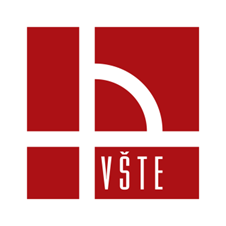 Poloha skladu
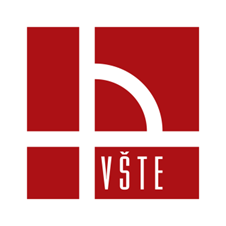 Technické parametry skladu
6 nákladních terminálů (2 pro příjem zboží, 4 pro expedici zboží)

6 elektrických vysokozdvižných vozíků (chapadlový typ)

Nakládka 24 hodin denně 

Sklad umožňuje denní nakládku až 100 kamionů (2500 tun papíru)

Nakládka zboží z rampy ze zadní části nakládkového prostoru vozidla
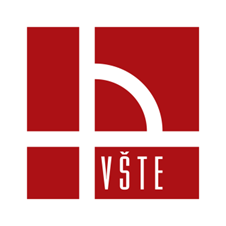 Vyhodnocení ekonomických dopadů na firmu při návrhu nového skladu
Ušetřené náklady za skladování výstavbou nového skladu 34,8 milionů Kč

Počáteční investice činí 250 000 000 milionů Kč (náklady na výstavbu, provozní náklady)

Doba návratnosti investice činí 7,1 let
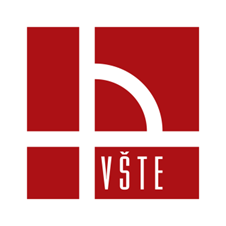 Shrnutí
Cíl práce byl splněn
Výhody:
	- ušetření nákladů za skladování 36 mil 		Kč ročně
	- vlastní sklad (sklad v kompletní režii firmy)
	- ušetření času (převozy zboží)
	- sjednocení zboží do jednoho 		skladovacího místa (jedno místo nakládky)
Nevýhody:
	- dlouhá doba návratnosti
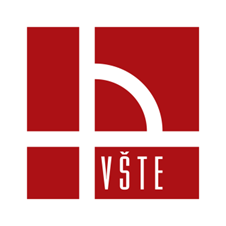 Otázky:
Vedoucí práce:
Na straně 44 je uvedeno: ”K provozování nového skladu bude potřeba velkého počtu nových zaměstnanců, tuto problematiku má na starost personální oddělení společnosti. Bude to nelehký úkol, jelikož najít kvalitní a spolehlivé zaměstnance v dnešní době není jednoduchá záležitost.” V kontextu uvedeného, zvažoval jste využít automatizovaný systém skladování?

Bude Váš návrh ve firmě realizovaný?
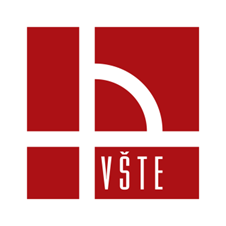 Otázky:
Oponent:
Logistický sklad ČD Carga v Lovosicích je součástí veřejného logistického centra, v blízkosti se nachází i veřejný terminál kombinované dopravy. Proč má vedení podniku obavy z vypovězení nájemní smlouvy ze strany ČD Carga? Neměl by se podnik orientovat zejména na výrobu a neuvažoval o outsourcovaní skladové logistiky? Je zde také možná návaznost na přepravní systémy kombinované dopravy?
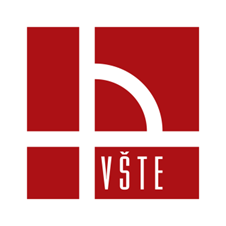 Otázky:
Proč uvažujete s patrovým skladem? Není plocha 20 000 m2 (1. patro) pro šatny a sociální prostory příliš? Proč jste neuvažovali s regálovým systémem, který několikanásobně navýší kapacitu skladu? 
Čím podložíte potřebu 6 vysokozdvižných vozíků v novém skladu? 
Vysvětlete blíže výpočty na straně 45. Uvažovali jste i s ročními provozními náklady?
Děkuji za pozornost